МБДОУ «Центр развития ребенка – Карагайский детский сад №3»
Организация деятельности лекотеки на базе дошкольной образовательной организации(из опыта работы детского сада)
Овсянникова Людмила Назаровна – заведующий МБДОУ «Центр развития ребенка – Карагайский детский сад №3»
с. Карагай, 2019 г.
«Лекотека» 
(от шведского «leko» – «игрушка» и греческого «tek» – «собрание», «коллекция»)
Цель: Создание условий для обучения родителей эффективным методам игрового взаимодействия с ребенком раннего возраста с нарушениями в развитии,способствующего их социальному и эмоциональному развитию
Задачи Лекотеки
Оказание консультативной помощи родителям по различным вопросам воспитания, обучения и развития детей;
Диагностирование проблемных зон в развитии ребенка с целью профилактики дальнейших личностных нарушений;
Оказание содействия в социализации детей дошкольного возраста, не посещающих дошкольное учреждение.
К основным документам Лекотеки относятся:
приказ об открытии Лекотеки 
 положение о Лекотеке 
договор с родителями 
годовой план работы 
график работы специалистов 
журнал учета обращений в Лекотеку
расписание игровых сеансов 
табель посещаемости занятий 
аналитический отчёт по результатам работы за год
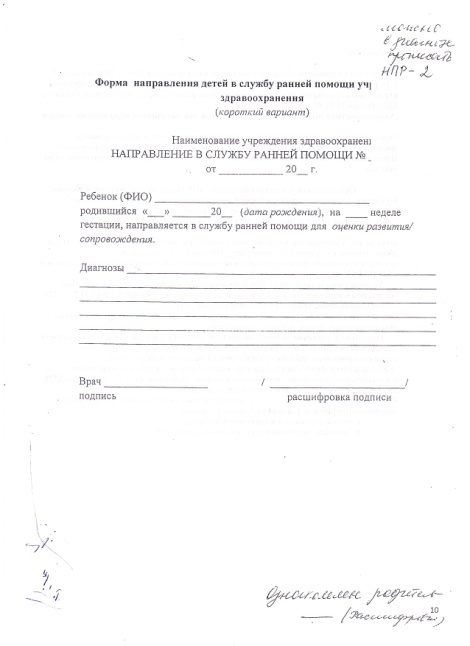 I. Организационно – информационный этап
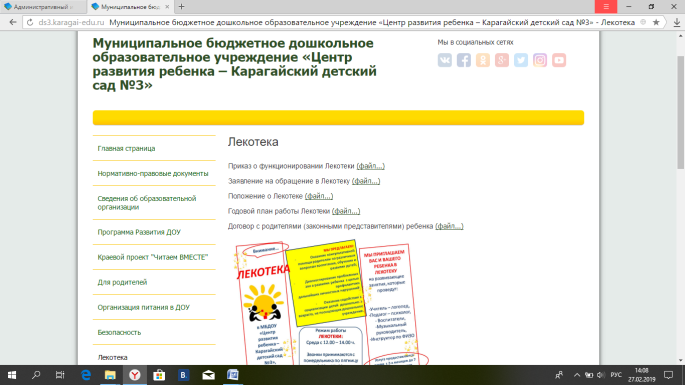 Направление из больницы
Лекотека на базе: МБДОУ «ЦРР – Карагайский детский сад №3»
Адрес: с. Карагай, ул. Чкалова 50б
Тел.: 834(297)3-12-33
Эл.почта: det_sad_3@mail.ru
Сайт: 
ds3.karagai-edu.ru
Информация на сайте
Семья, 
воспитывающая ребенка раннего возраста
Информационные буклеты в РУО, КДН, соц. защите
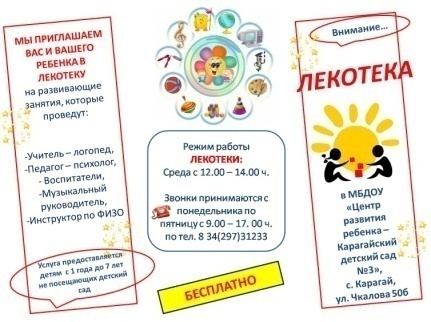 Направление из консультативного пункта
Направление ПМПК
Если семья обратилась в Лекотеку…
Заполнение заявление на оказание консультативной помощи (файл)
Первичная консультация с заведующим или старшим воспитателем 
Алгоритм оказание помощи семье (по выбору родителей):
3.
2.
1.
Консультативная помощь в вопросах обучения, воспитания и развития ребенка
Диагностическое обследование ребенка
Разработка рекомендаций для родителей
Первичное диагностическое обследование ребенка
Разработка индивидуального образовательного маршрута
Реализация маршрута
Итоговое диагностическое обследование ребенка
Разработка рекомендаций для родителей
II этап: работа с семьей
Проблема по воспитанию и развитию ребенка…
1.
Регистрационный лист обращений
Лекотека на базе: МБДОУ «ЦРР – Карагайский детский сад №3»
Адрес: с. Карагай, ул. Чкалова 50б
Тел.: 834(297)3-12-33
Эл.почта: det_sad_3@mail.ru
Сайт: ds3.karagai-edu.ru
Семья, 
воспитывающая ребенка раннего возраста
Консультация специалиста
Картотека консультаций для родителей
Диагностическое обследование ребенка и семьи
2.
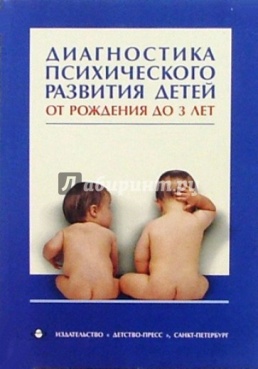 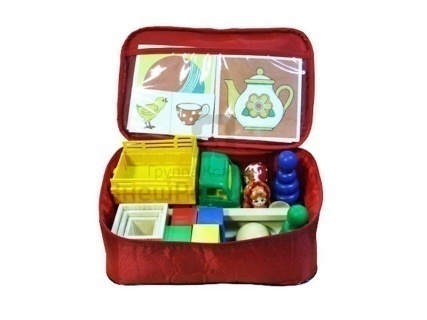 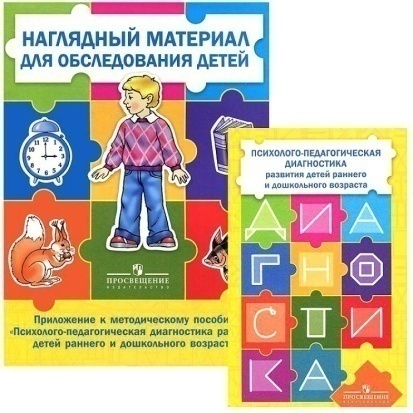 3.
Направление в службу ранней помощи (МБДОУ «ЦРР – Карагайский детский сад №4»
Первичное диагностическое обследование ребенка
Разработка индивидуального образовательного маршрута
Реализация маршрута (терапевтические игровые сеансы)
Итоговое диагностическое обследование ребенка
Разработка рекомендаций для родителей
Материально – техническая база
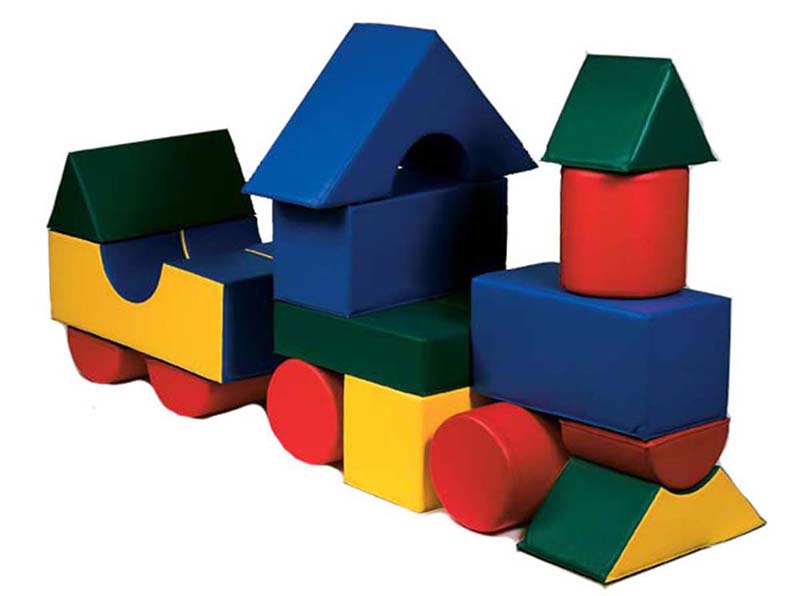 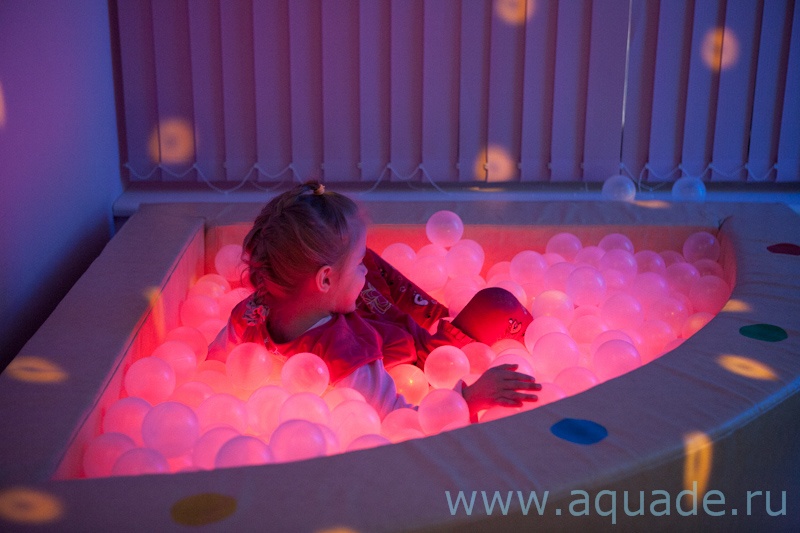 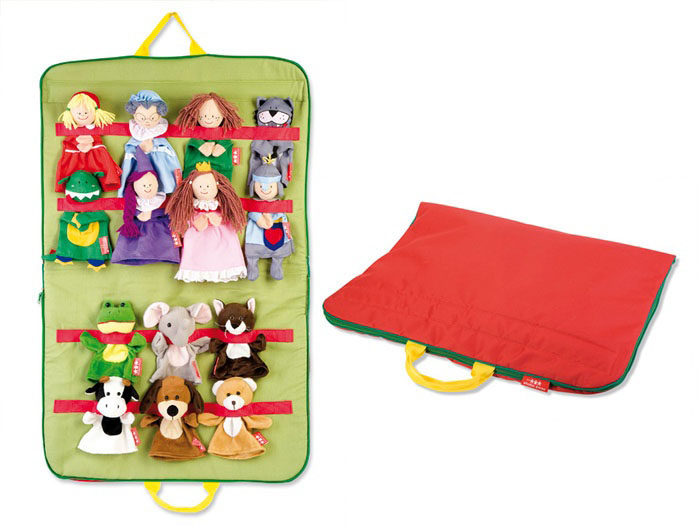 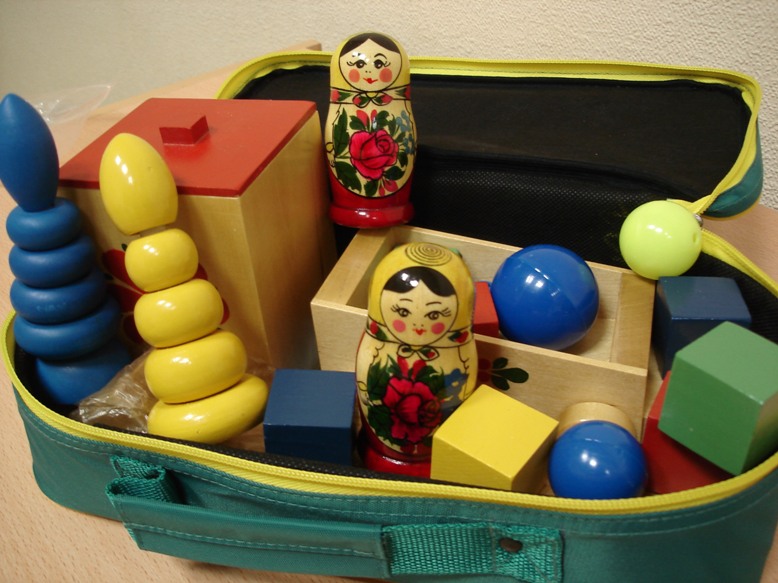 Обращения к специалистам Лекотеки…
Результаты работы Лекотеки
1 ребенок посещает группу комбинированной направленности детского сада
5 детей посещают группу общеобразовательной направленности детского сада
3 ребенка посещают другие детские сады.
Перспективы развития Лекотеки
Прохождение специалистами курсов повышения квалификации и стажировок по вопросам функционирования Лекотек;
Пополнение игровой среды; 
Разработка дидактических пособий, картотек, комплектов специалистами;
Разработка аннотаций к игровым пособиям и игрушкам;
Запись видеоуроков и онлайн – консультации для родителей (в том числе для семей живущих в отдаленных населенных пунктах);
Проведение «Дня открытых дверей» для родителей для получения информации по развитию детей раннего возраста.